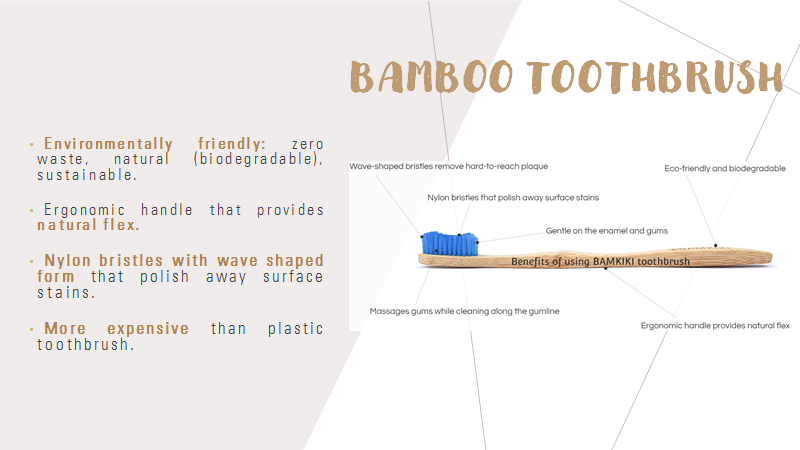 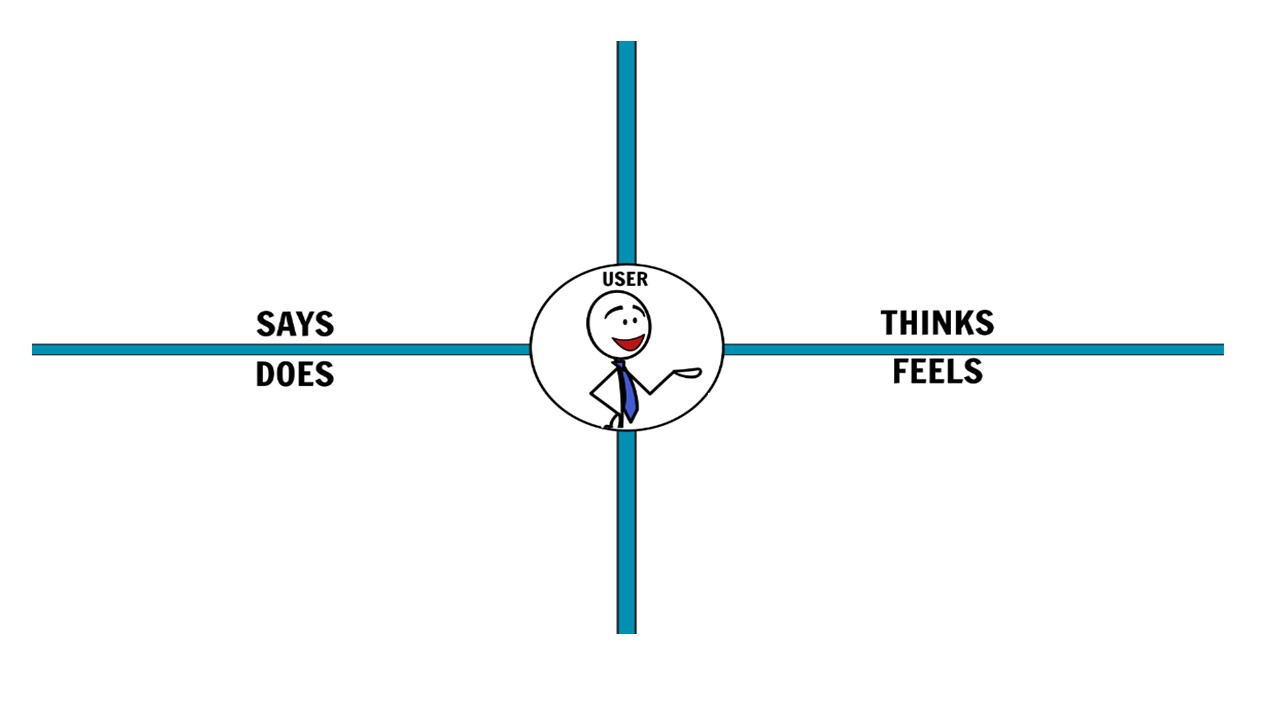 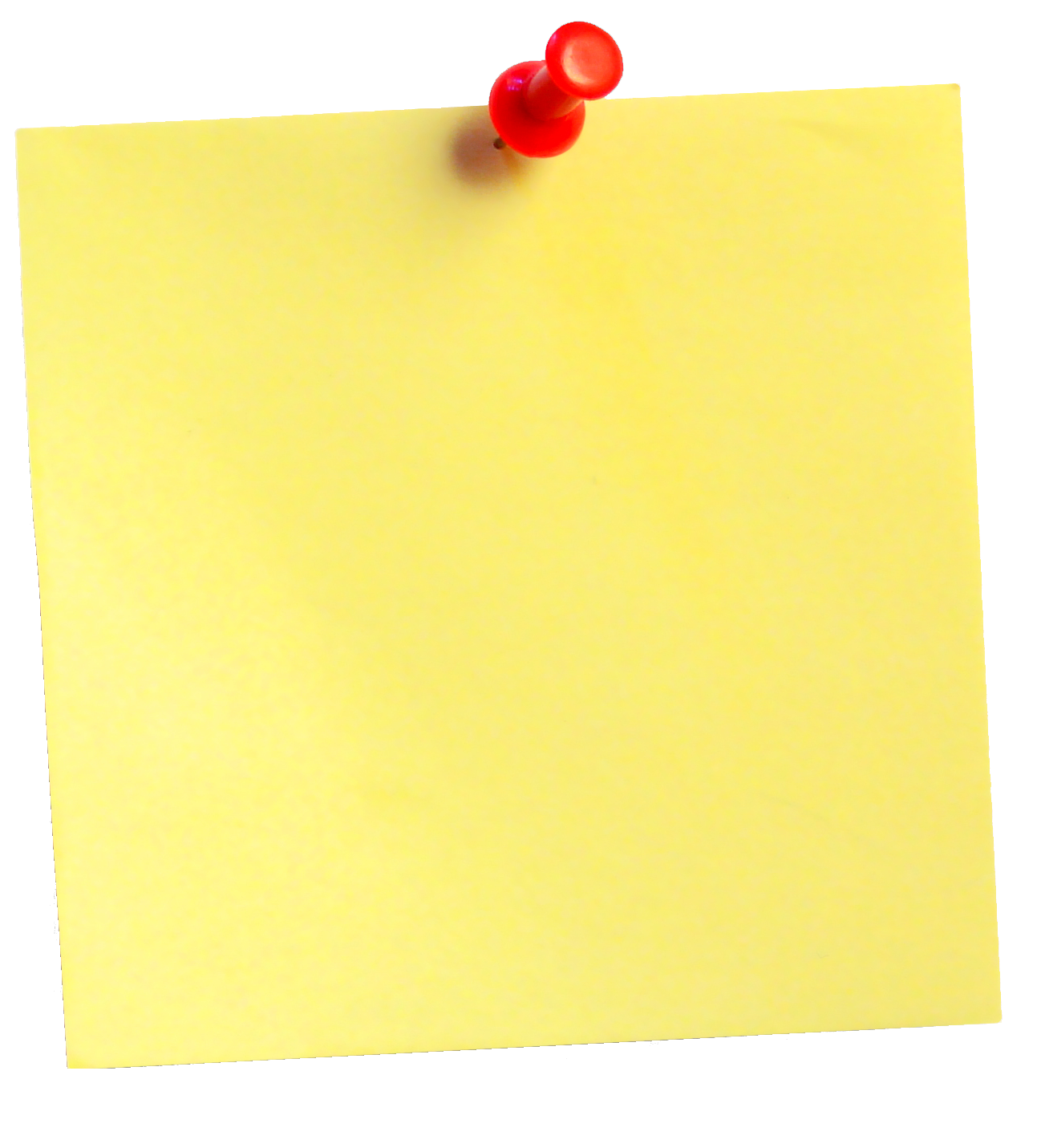 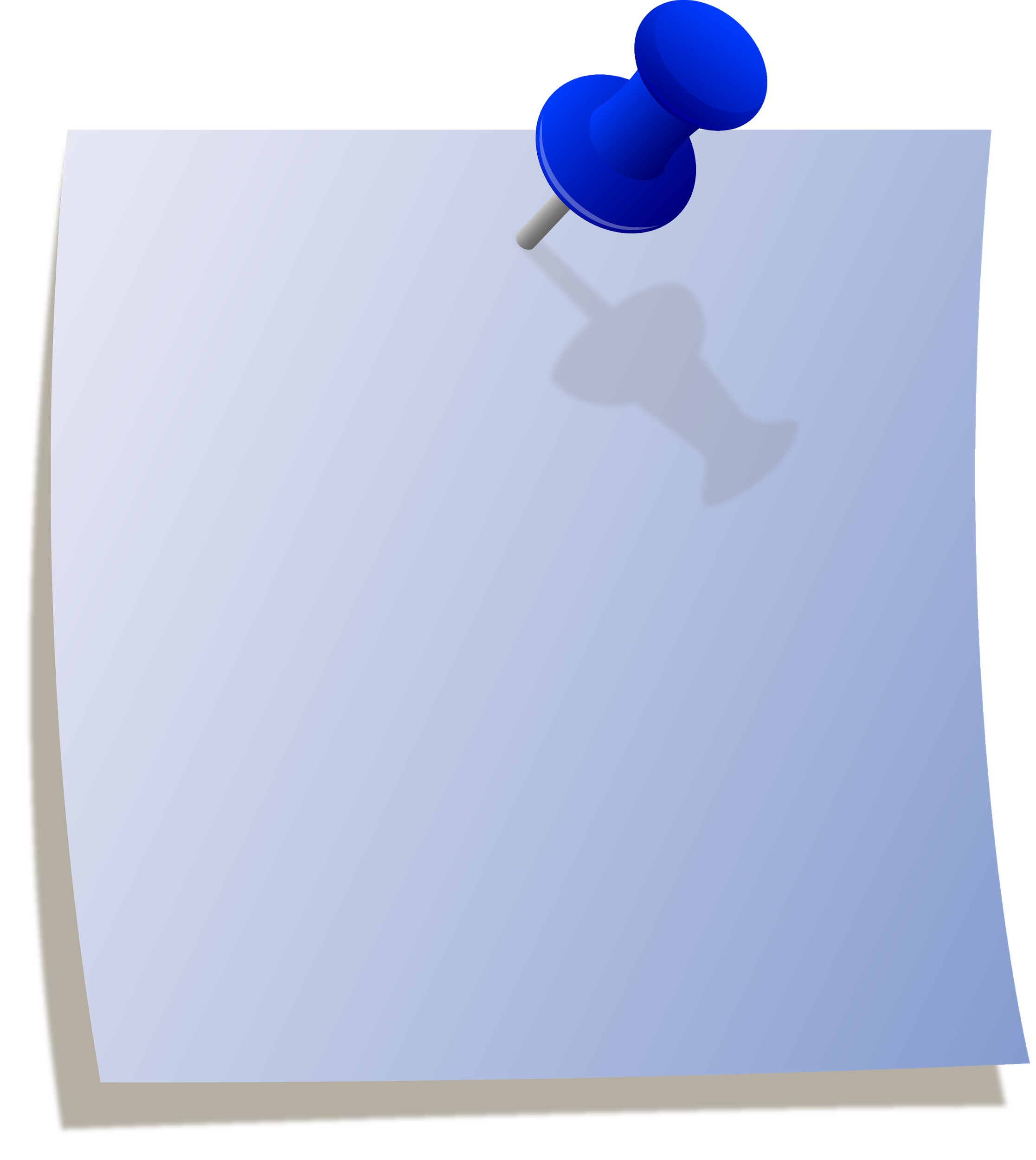 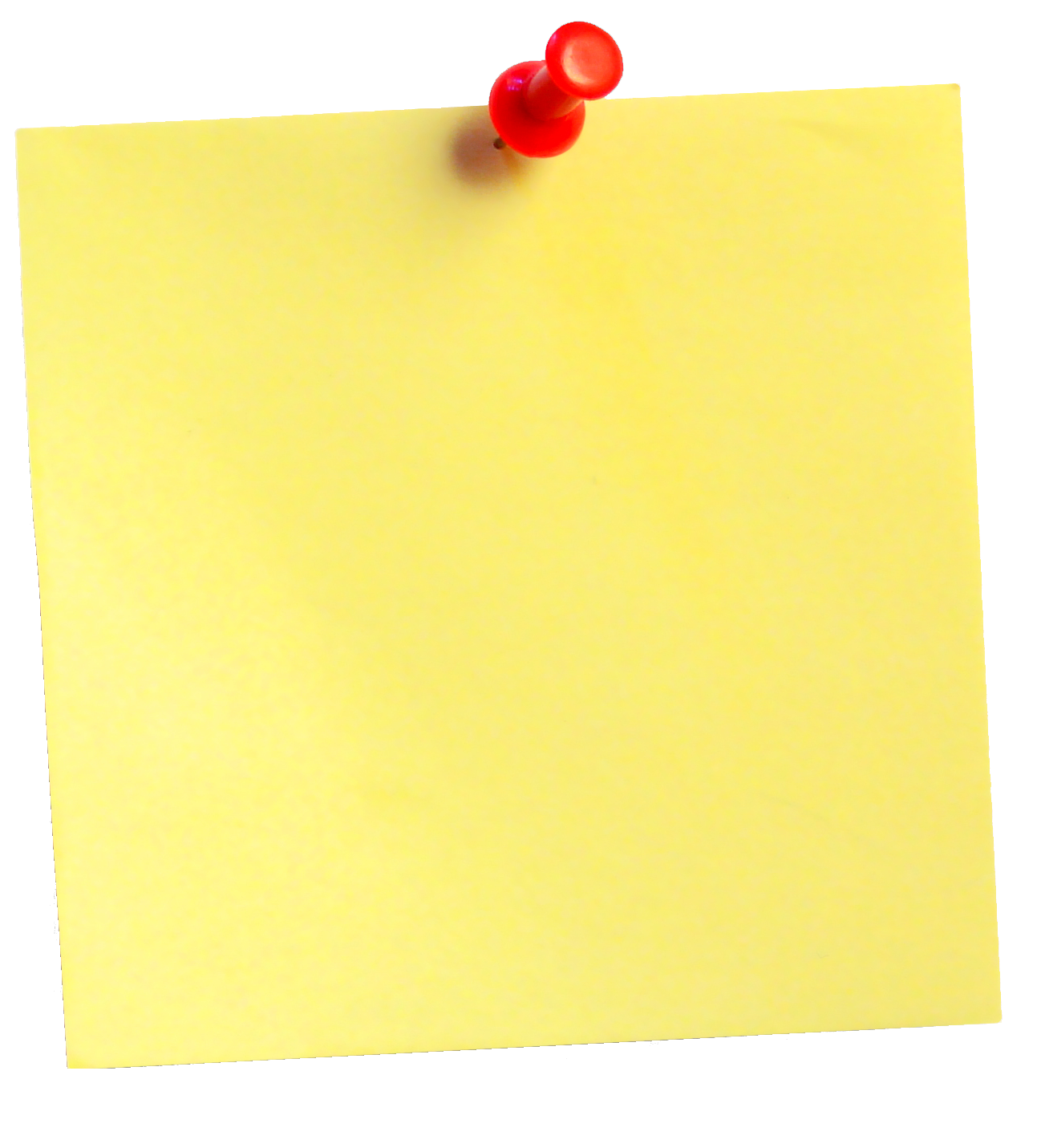 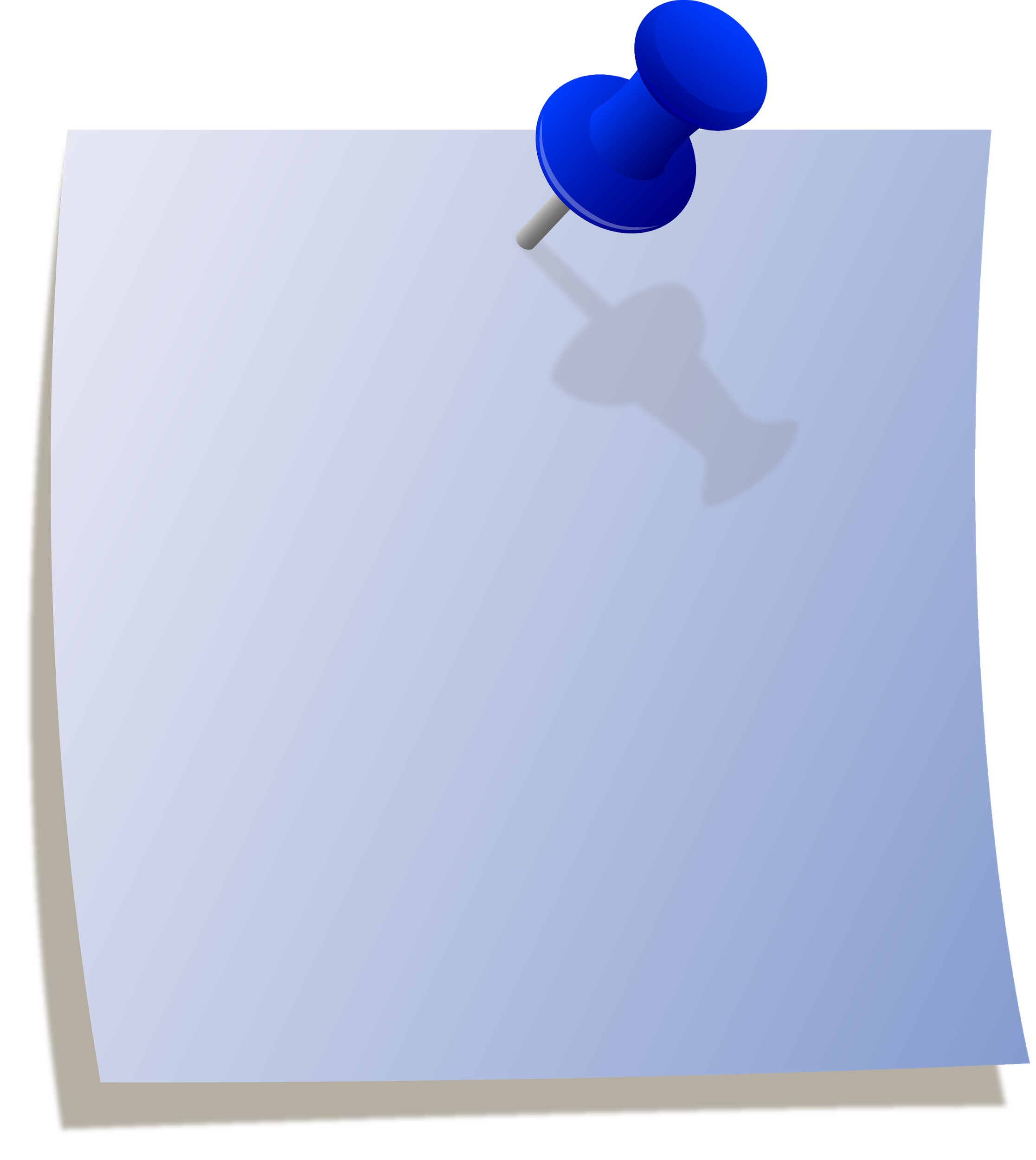 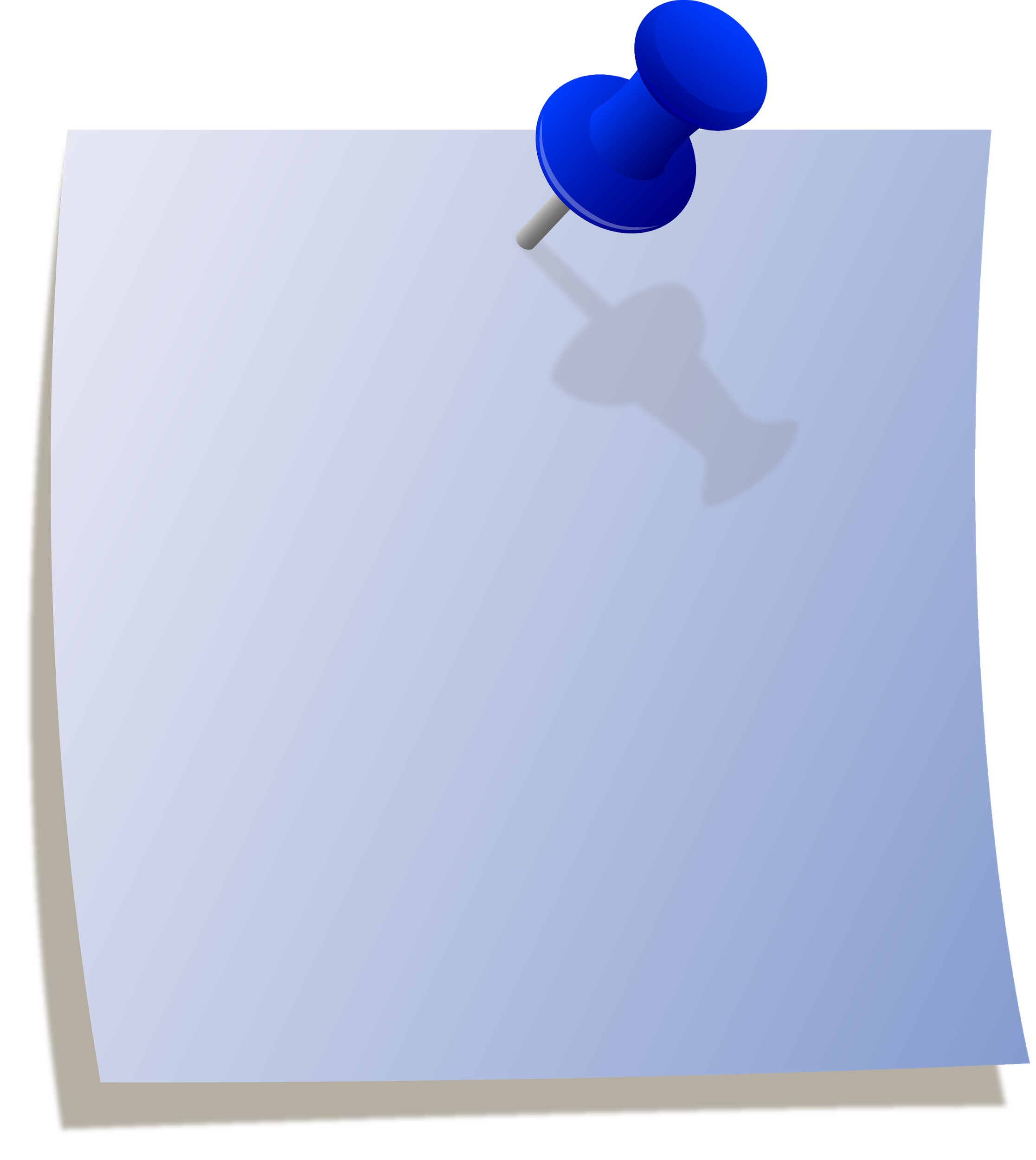 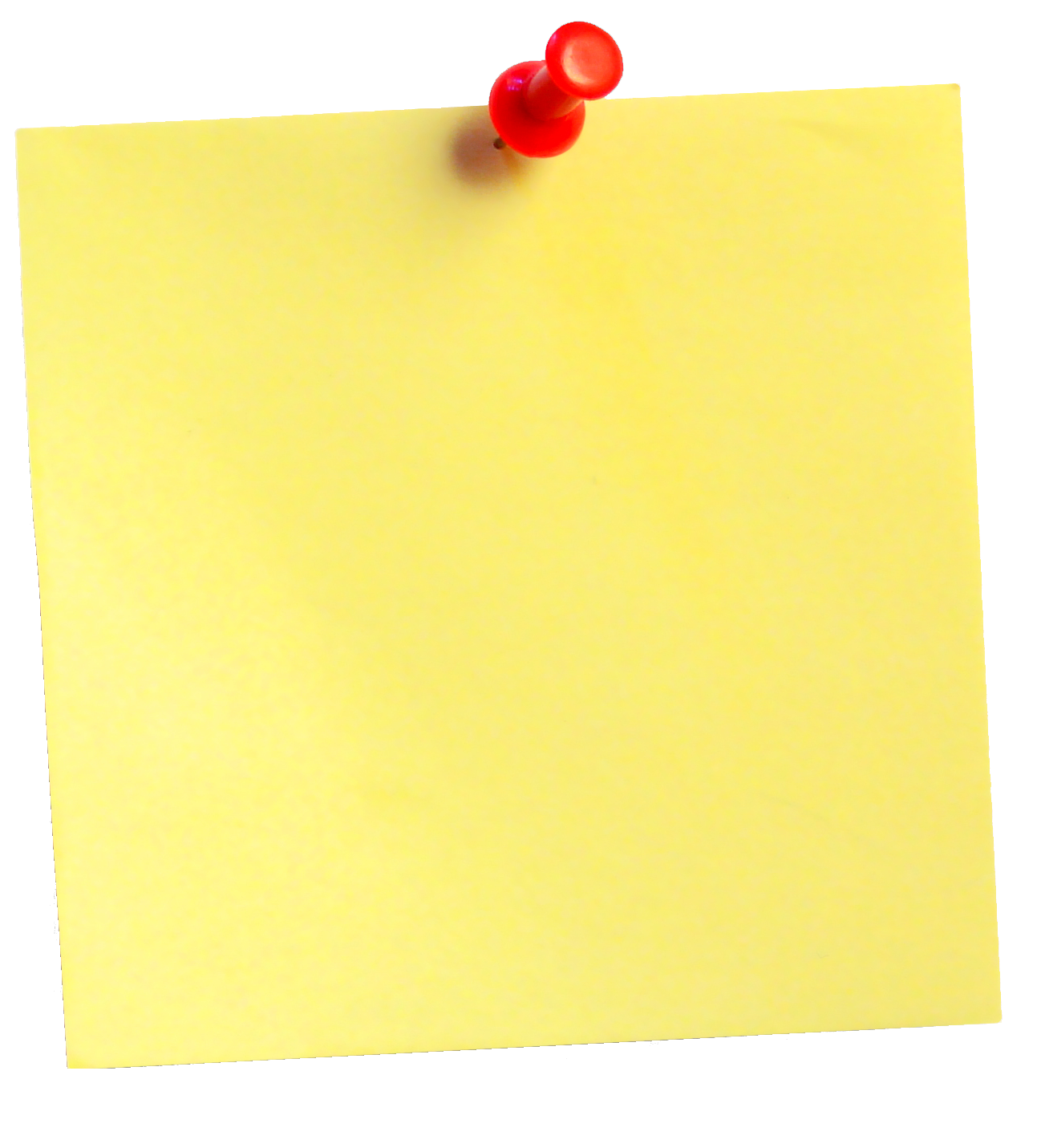 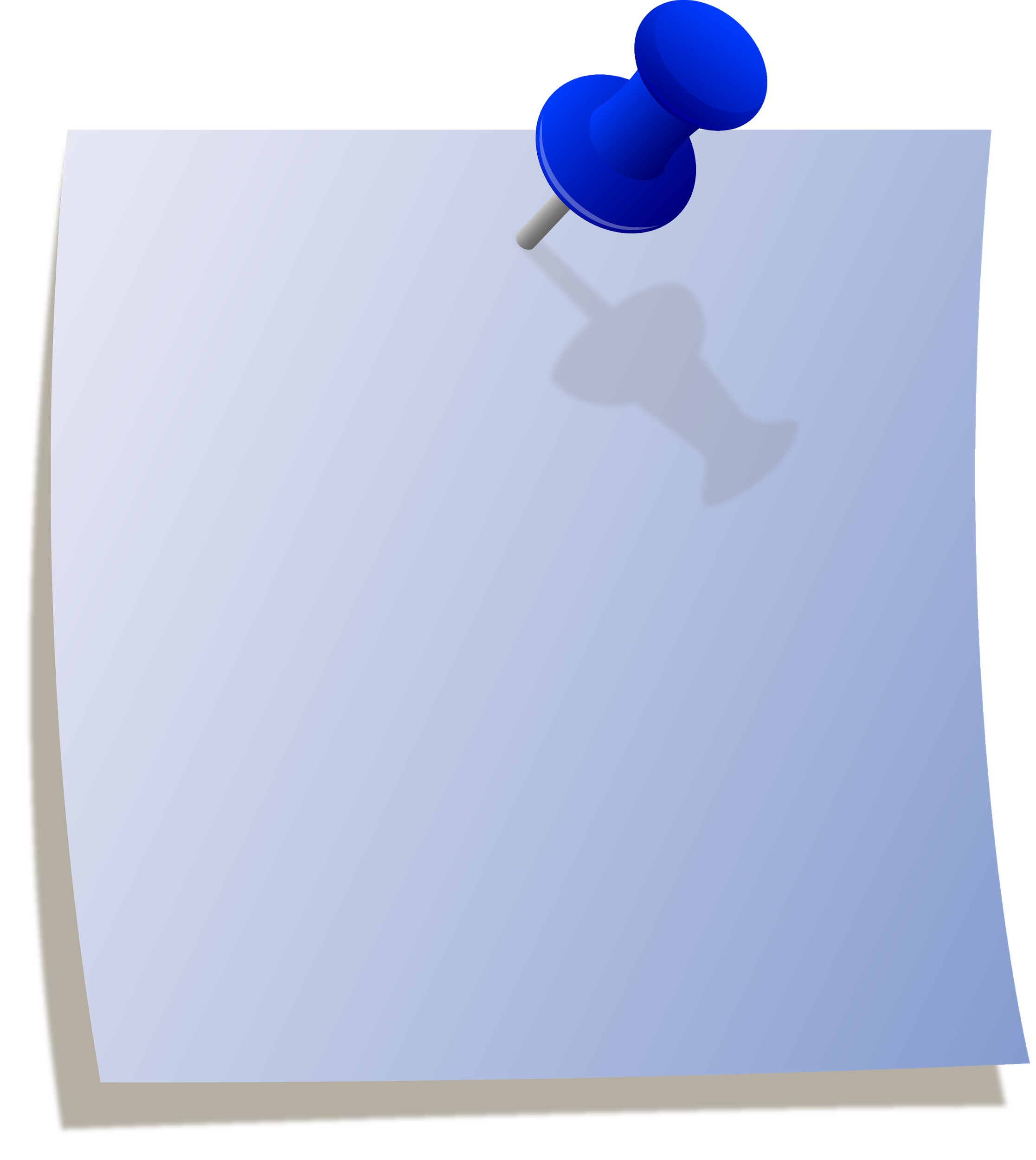 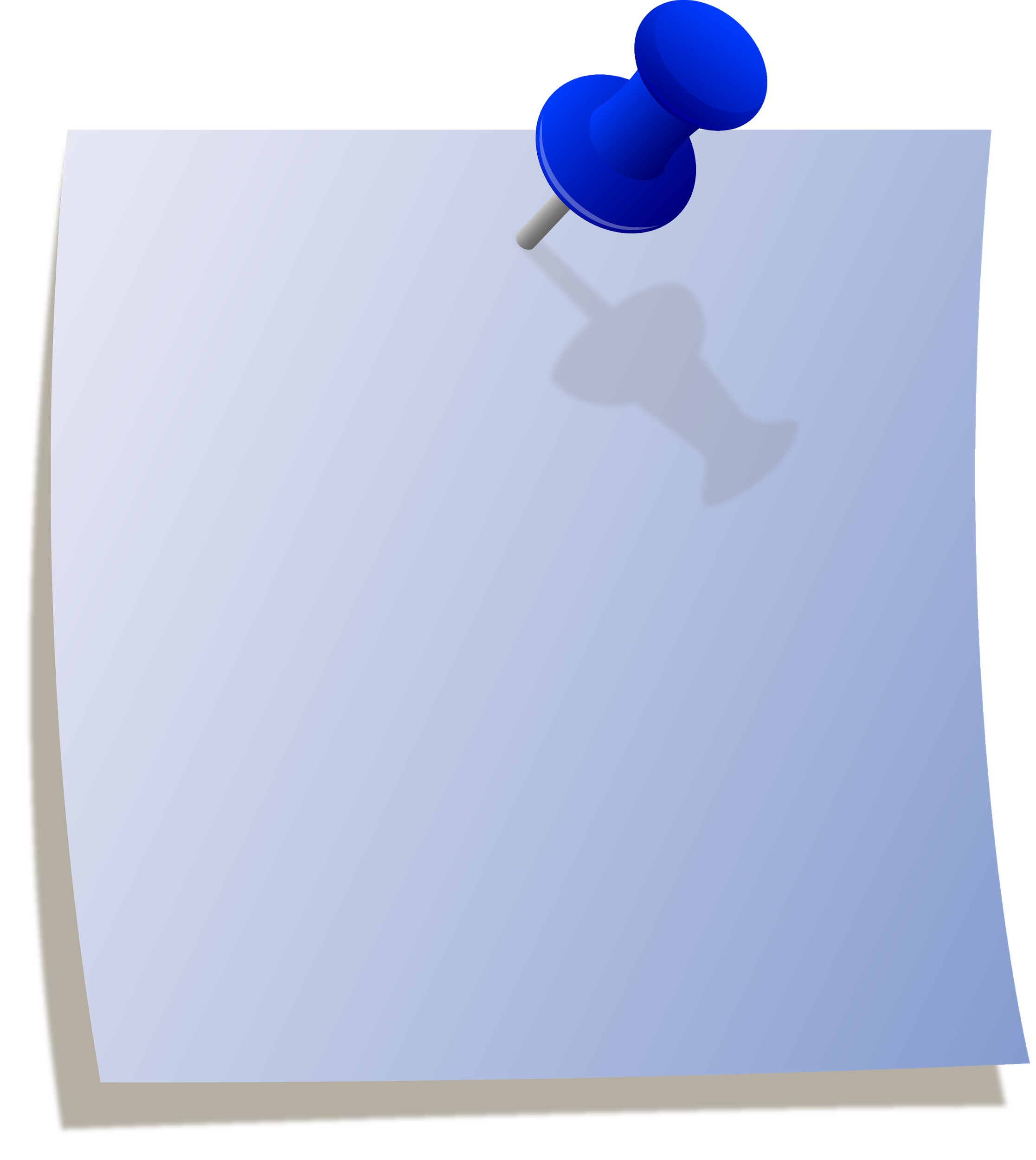 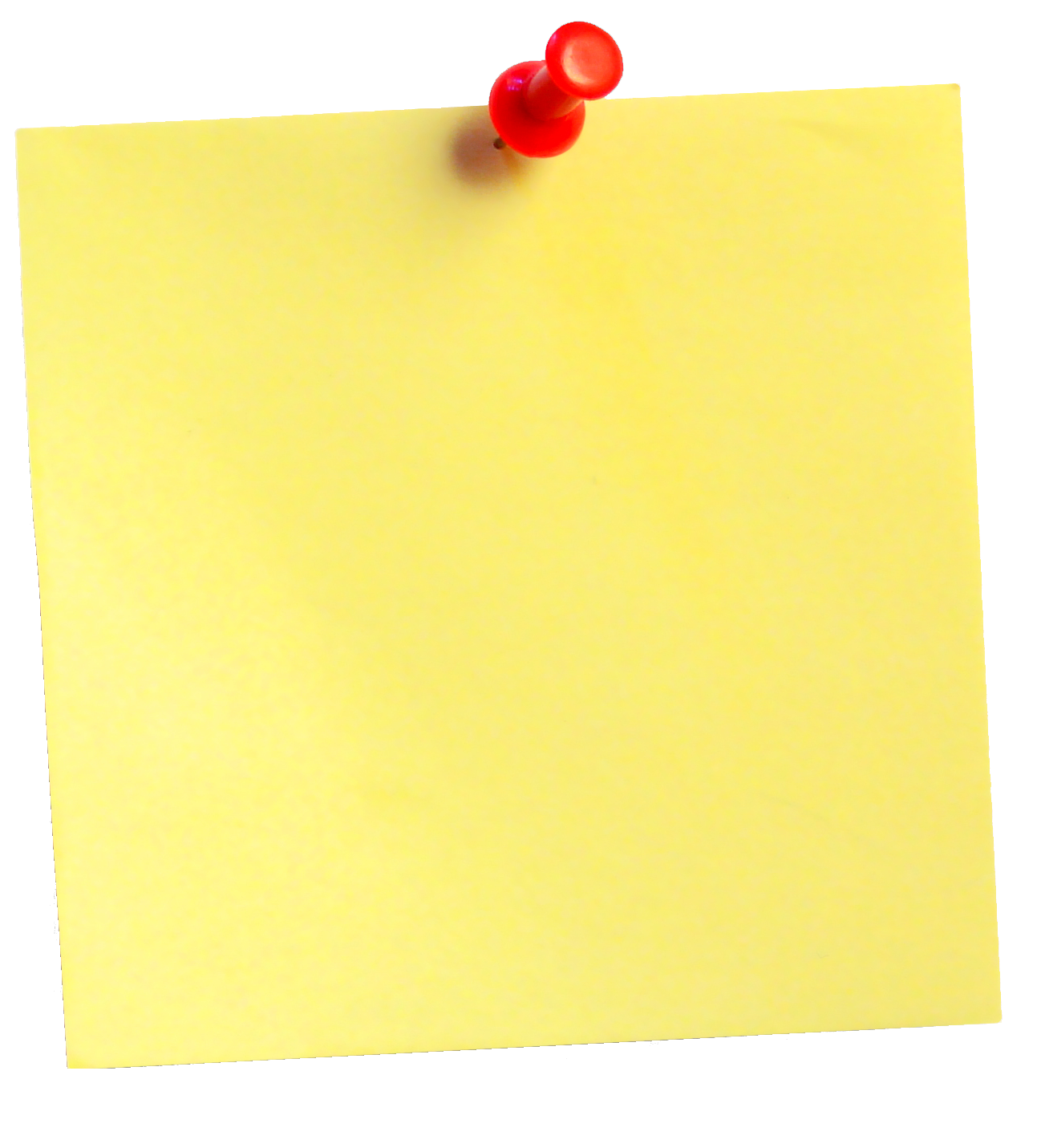 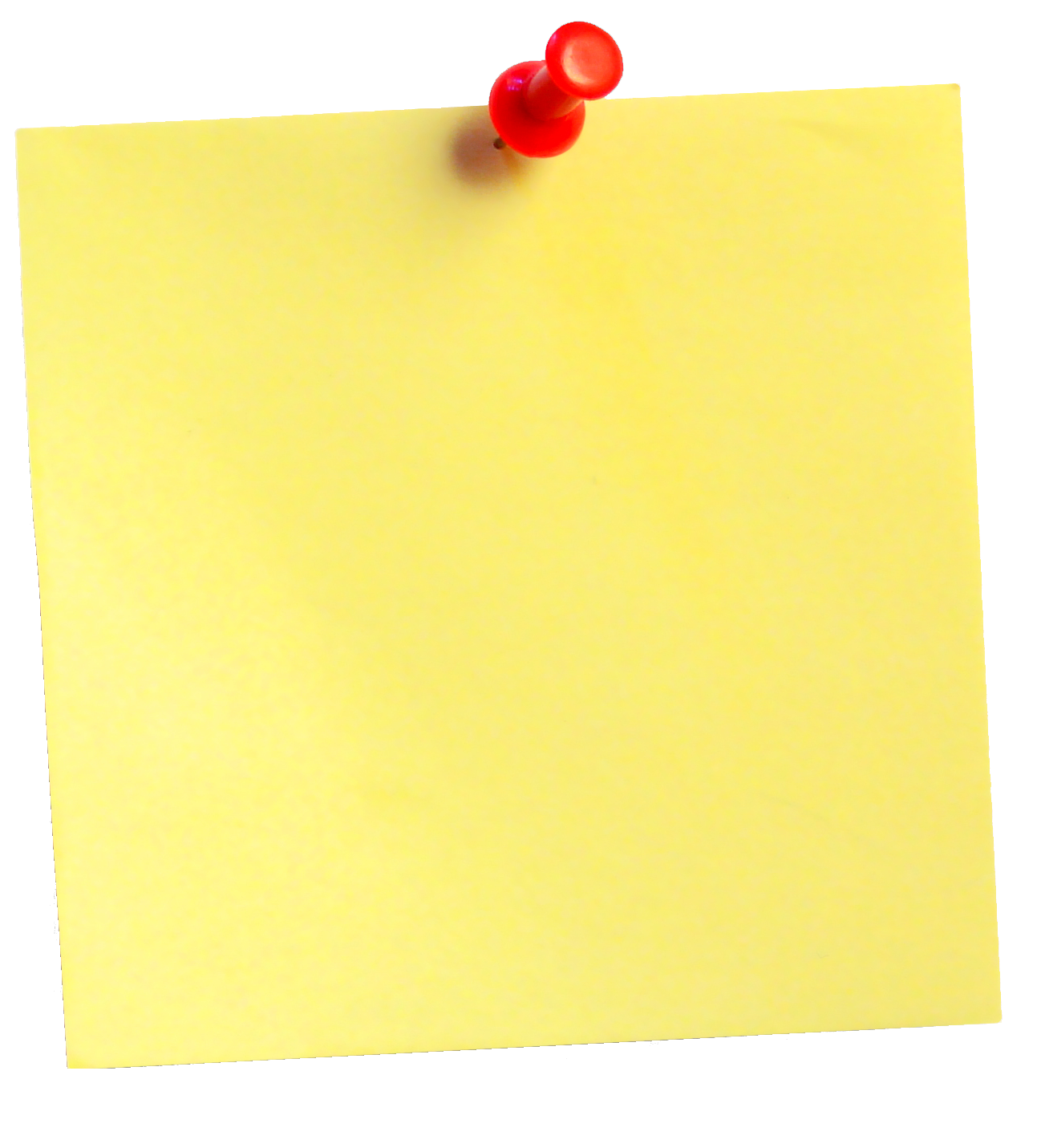 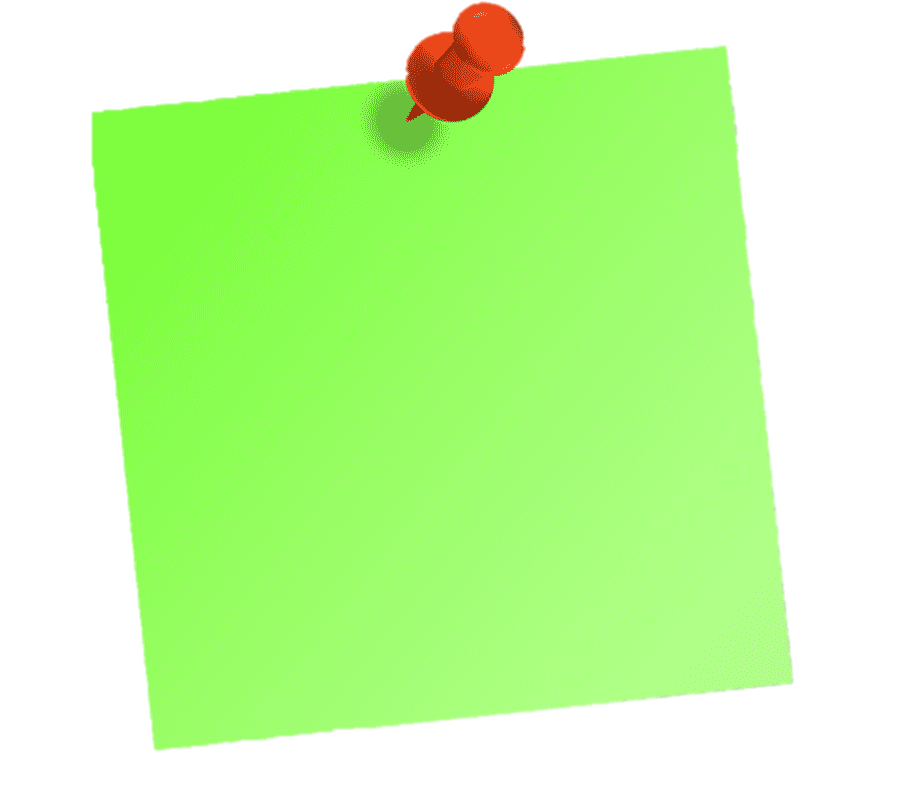 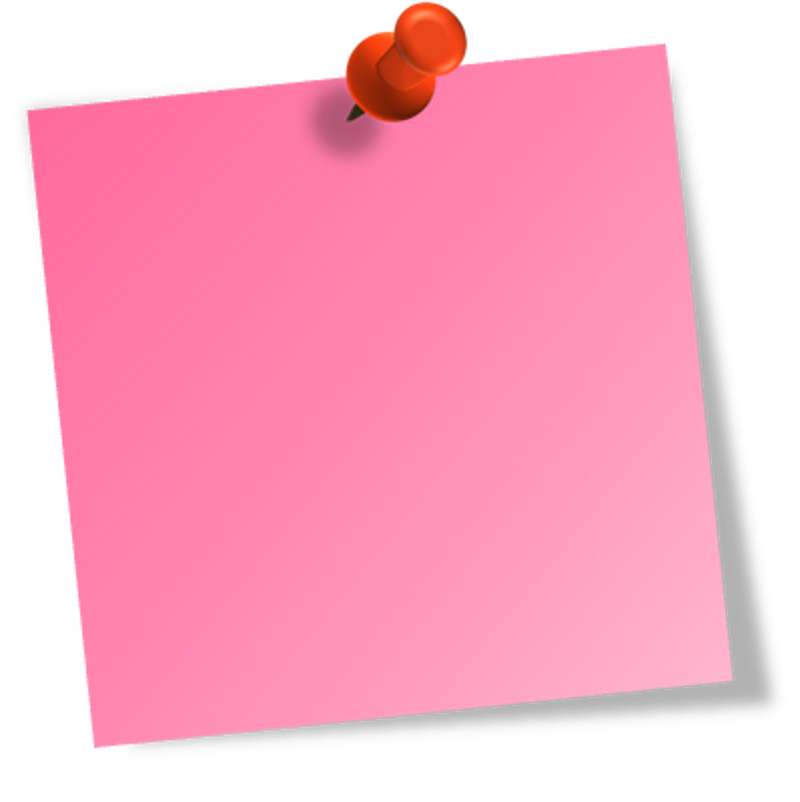 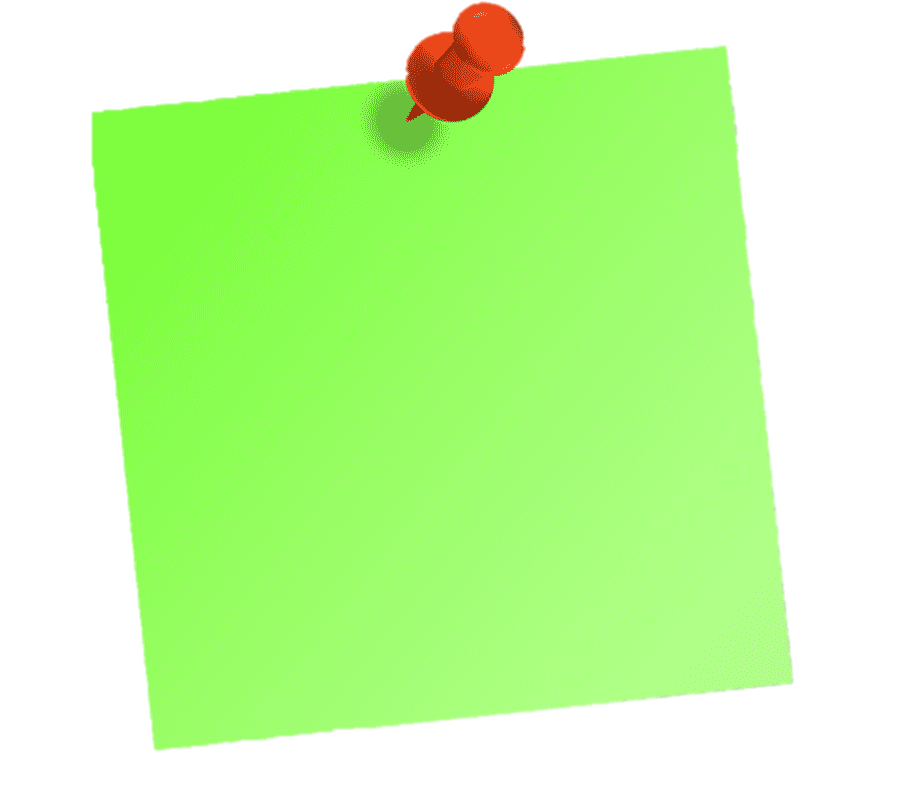 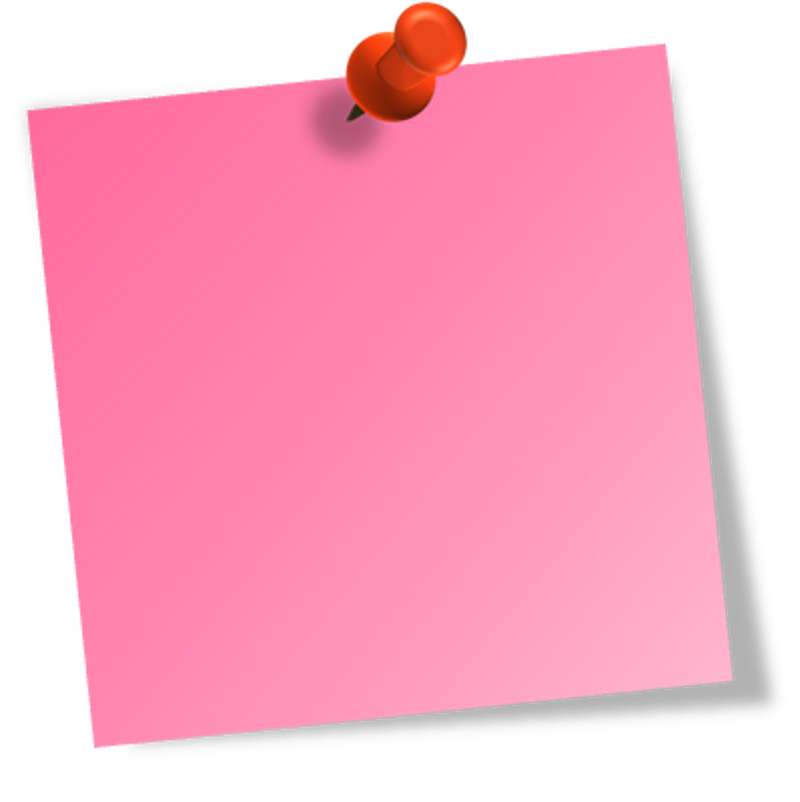 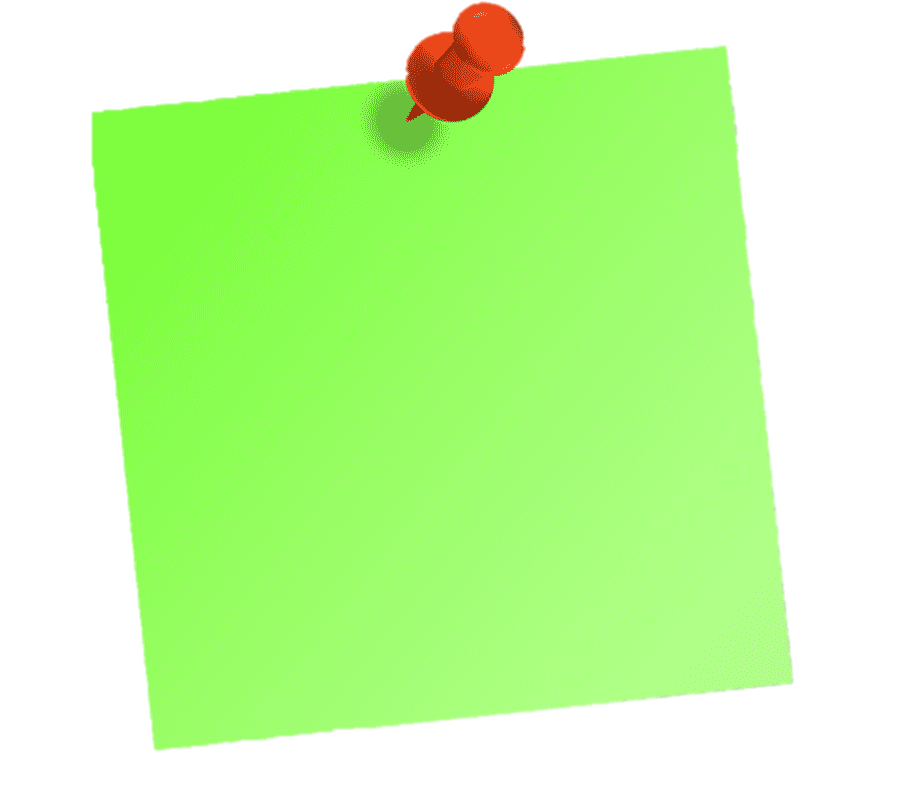 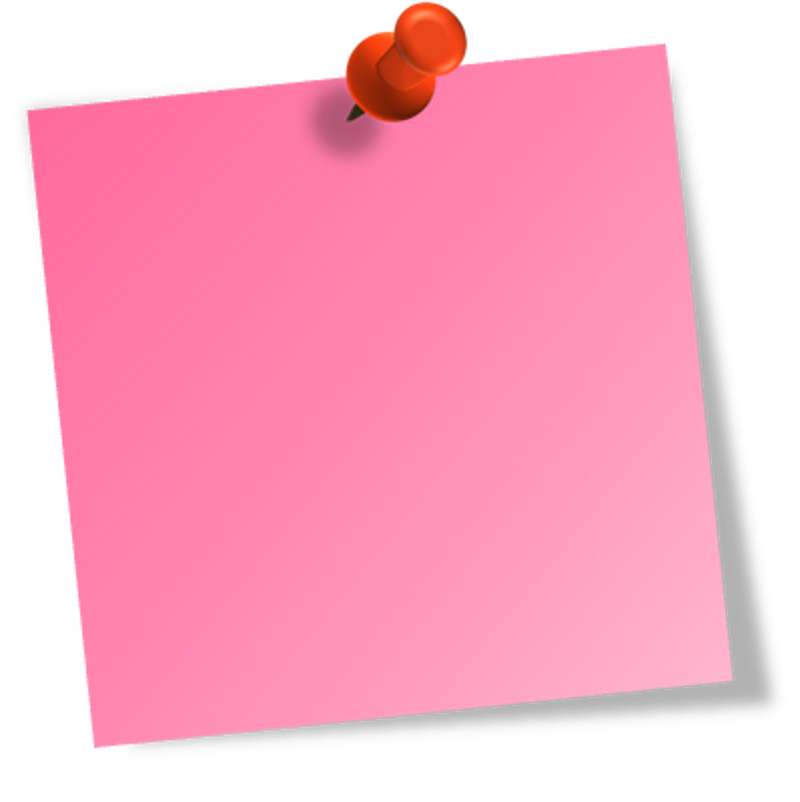 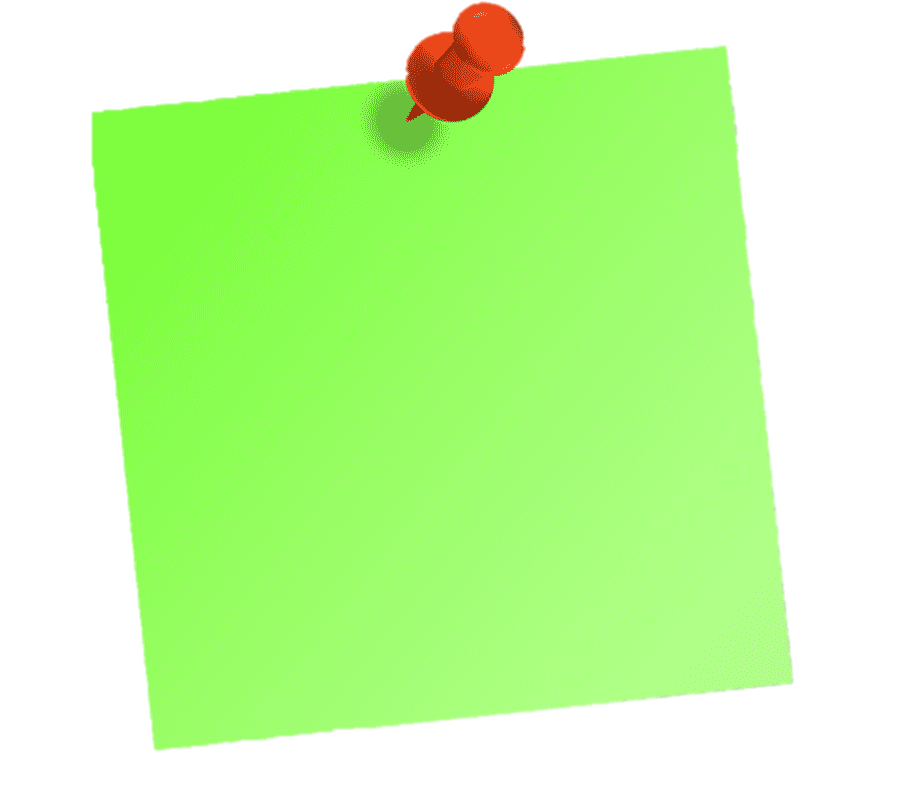 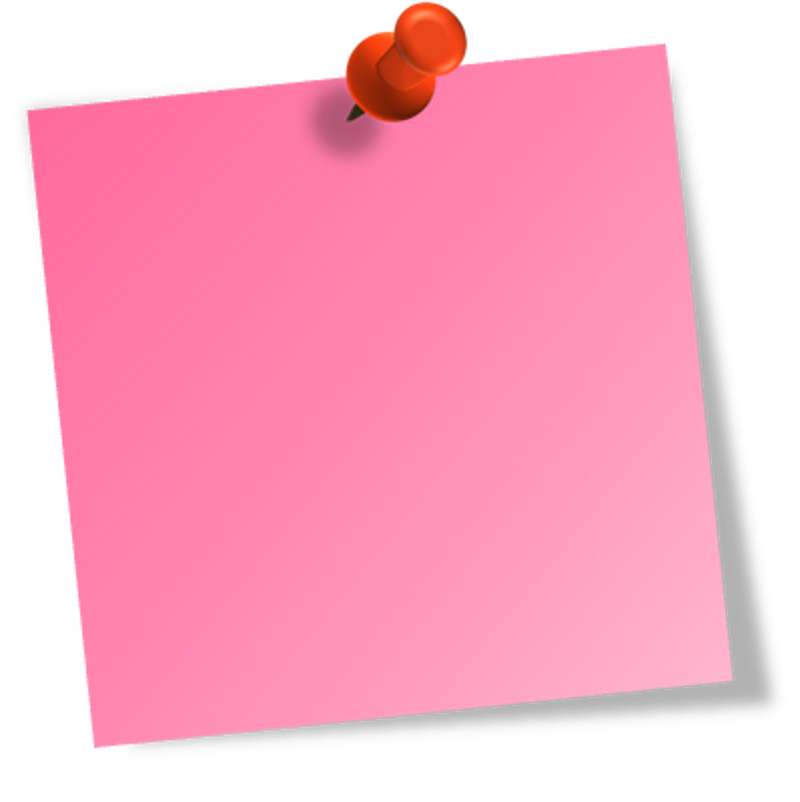 You can add or eliminate all the post-it you need
ANSWER THESE QUESTIONS…